Коррекция 
      речевых нарушений у детей 
         посредством использования 
   логоритмических игр и упражнений 
в процессе музыкальной деятельности
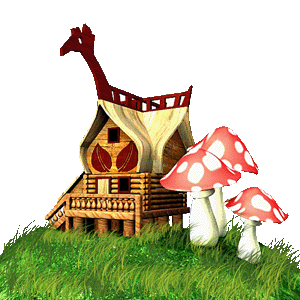 [Speaker Notes: Создание условий для коррекции речевых нарушений у детей путем использования логоритмических игр и упражнений в процессе музыкальной деятельности]
Понятийный словарь
Логоритмика – система двигательных упражнений, в которых различные движения (корпуса, головы, рук, ног) сочетаются с музыкой и произнесением определенного речевого материала (фраз, слов, слогов, звуков).
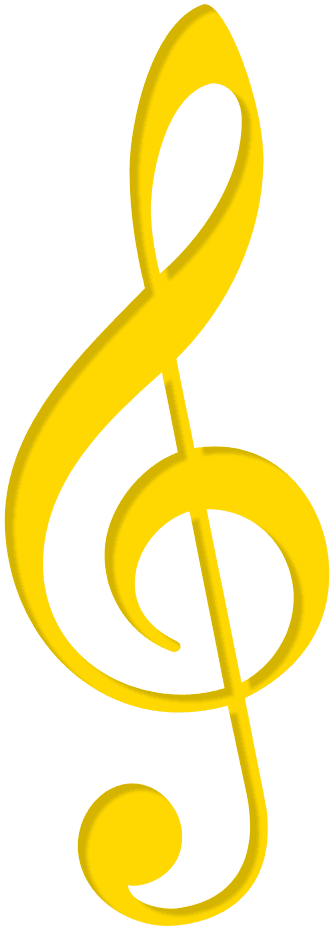 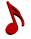 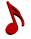 ФФНР – нарушение процесса формирования произносительной системы родного языка у детей с различными речевыми расстройствами вследствие дефектов восприятия и произношения фонем.
ОНР – сложные речевые расстройства, при которых нарушено формирование всех компонентов речевой системы, относящихся к звуковой и смысловой стороне речи.
Дислалия – нарушение звукопроизношения при нормальном слухе и сохранном иннервации речевого аппарата.
Дизартрия – нарушение звукопроизносительной стороны речи, обусловленное органической недостаточностью иннервации речевого аппарата.
Ринолалия – нарушение тембра голоса и звукопроизношения, обусловленное анатомо – физиологическими дефектами речевого аппарата
Заикание – нарушение темпоритмической организации речи, обусловленное судорожным состоянием мышц речевого аппарата.
Вопросы работы с детьми с нарушением речи выделены в следующих нормативных документах:
В законе РФ «Об образовании « от 10.07.1992г. № 3266 – 1 в редакции от 23.12.2003 № 186 – ФЗ определены права и социальная поддержка воспитанников с ограниченными возможностями здоровья.
В приказе МО РФ от 22.08.98г. № 448 «Об утверждении документов по проведению аттестации и государственной аккредитации дошкольных образовательных учреждений», где изложены временные (примерные) требования к содержанию и методам воспитания и обучения, реализуемым в дошкольном образовательном учреждении, определена необходимость в организации работы с детьми в учете их возрастных и индивидуальных особенностях развития.
В программе развития и воспитания детей в детском саду «Детство (под ред. Т.И. Бабаевой и др.,1998г.), Развитие музыкальных способностей дошкольников «Гармония» (под ред. К.В. Тарасовой,1996г.) среди основных задач выделяется формирование у ребенка способов пользования средствами (голосом, движением, музицированием) для создания выразительного художественного образа. Отмечается, что в музыкальном движении эффективно формируется вся система музыкальных способностей и др.
МЕТОДОЛОГИЧЕСКАЯ   ОСНОВА:
исследования А.В.Запорожца о влиянии развития системы движений на развитие психических процессов;
исследования теоретических, методических и практических аспектов использования логоритмики в дошкольных учреждениях В.А. Гиляровского, Ю.А. Флоренской, В.А. Гринер, Н. А. Рычковой;
метод Э.Жака -  Далькроза: при помощи сочетания ритма, музыки и движения решается задача «Воспитания ритма при помощи ритма». Ритмика по системе Э. Жака-Далькроза основана на принципе интереса и доступности;
технология О.С. Боромыковой «Коррекция речи и движения с музыкальным сопровождением».
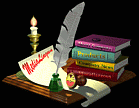 Принципы
Работа осуществляется с учетом общедидактических и специфических принципов: 
1. Принцип развития –
обуславливает одновременное осуществление, в процессе двигательной деятельности, умственное, нравственное, эстетическое и сенсорное воспитание детей с нарушениями речи.
2. Принцип всестороннего воздействия –
 обуславливает общее влияние на организм ребенка действий  - ритмических и логоритмическиех средств, способствующих повышению общей тренированности организма, позволяющие совершенствовать общие нервнорефлекторные механизмы регуляции, создающие новые взаимоотношения между функциональными системами организма.
3. Этиопатогенетический принцип-
позволяет осуществлять дифференцированное построение музыкальных занятий с использованием логоритмических игр и упражнений в зависимости от причины и патогенеза речевого нарушения.
4. Принцип комплексности – 
обуславливает связь логоритримических игр и упражнений с другими медико-психолого-педагогическими воздействиями и основными видами музыкальной деятельности.
Общедидактические и специфические принципы связаны между собой и определили единство развития и коррекции функциональных ситстем детей с речевыми нарушениями
В наблюдениях за поведением и развитием детей 
с нарушением речи была четко 
установлена непосредственная связь 
их психического развития 
с уровнем двигательной активности 
(Ю. Змановский,1978г.)
Неотъемным звеном в комплексной системе 
коррекционной работы, направленной одновременно 
на преодоление недостатков и улучшение  моторной 
и речевой сферы ребенка является использование 
логоритмических игр и упражнений 
(В.Гиляровский, Ю. Флоренская, 
В. Гринер, Н. Рычкова, Г.Волкова и др.)
Развитие 
просодических 
компонентов речи
Формирование
 целостного 
образа тела и 
пространственных 
представлений
Формирование 
правильного 
речевого дыхания
Движение + 
речь
Развитие 
психических
 процессов
Развитие 
эмоциональной 
отзывчивости 
на музыкальные 
произведения 
разного характера
Для детей с речевыми нарушениями 
само двигательное задание представляет 
большую трудность, не говоря уже 
о выполнении его под музыку.
Принимая во внимание, что при 
нарушении речи часто наблюдаются отклонения 
в двигательной сфере ребенка, задача 
специалистов, 
работающих с детьми состоит в том, 
чтобы путем особых музыкально – 
ритмических упражнений, 
приемов исправить моторику и 
речь, обеспечить полноценное 
развитие ребенка (В. Гринер, 1958г.)
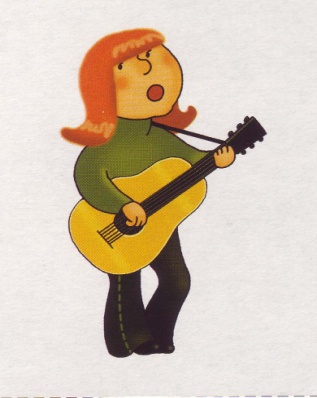 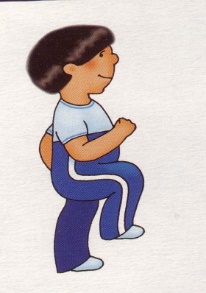 ЦЕЛЬ:
Использования логоритмических игр и упражнений в коррекции речевых нарушений детей в процессе музыкальной деятельности.


Разработка перспективных планов по использованию логоритмических игр и упражнений в коррекции речевых нарушений детей в процессе музыкальной деятельности.
Преодоление речевых нарушений детей посредством логоритмических игр и упражнений во взаимодействии со специалистами.
Задачи:
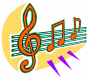 Модель взаимодействия  со
специалистами ДОУ
Музыкальный 
руководитель
Учитель - логопед
Проводит диагностическое
 обследование детей, знакомится с 
рекомендациями специалистов.
Составляет перспективные планы с 
учетом рекомендаций специалистов.
Разрабатывает рекомендации и консультации 
Для воспитателей и родителей.
Включает логоритмические игры и 
упражнения в содержание занятий, 
праздников, развлечений.
Проводит диагностическое
 обследование детей, 
разрабатывает рекомендации 
по развитию речедвигательной 
сферы детей.
Включает логоритмические игры
 и упражнения  в содержание 
занятий.
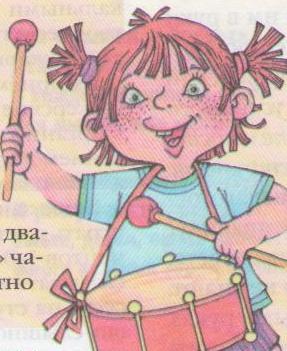 Инструктор по 
физической культуре
Воспитатель
Включают логоритмические 
игры и упражнения в утренние
 ритуалы 
приветствия, минутки здоровья, 
используют как 
физминутки на занятиях.
Проводит диагностическое
 обследование детей, 
разрабатывает рекомендации 
по развитию двигательной 
сферы детей.
Включает логоритмические игры
 и упражнения  в комплексы 
утренней гимнастики, в содержание 
занятий.
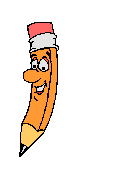 Структура перспективного плана
Месяц: май
Группа: старшая
Методическое обеспечение плана
Методическим обеспечением перспективного плана стали разработанные мною:
серия конспектов музыкальных занятий, развлечений,  в которые включены логоритмические игры и упражнения;
составлены картотеки логоритмических игр и упражнений для детей среднего и старшего дошкольного возраста, распевок;
         Для реализации плана во взаимодействии мною были разработаны и проведены:
    -  консультации для педагогов   по проблеме «Влияние логоритмических упражнений на здоровье детей на занятиях и в совместной деятельности», «Использование элементов музыкотерапии в организации жизнедеятельности детей в течение дня»;
    - консультации для родителей ДОУ по проблеме «Развитие общей моторики ребенка посредством использования логоритмических упражнений», «Музыка в жизни ребенка» .
Игры и упражнения
включенные в содержание плана, направлены на:
- Развитие чувства ритма – музыкально – дидактические игры,  логоритмические игры и упражнения, речевые игры с движениями («Тропинка», «Три медведя», «Музыкальная лесенка» и др.);
- Развитие музыкальных сенсорных способностей – распевки, музыкально – дидактические игры, игры на музыкальных  инструментах, направленные на развитие метра, тембра, темпа, чистоты интонирования («Дирижер», «Курица и цыплята», «Музыкальные ступеньки» и др.;
- Формировыание правильного физиологического дыхания («Одуванчик», «Сапожок», «Как пахнет цветок» и др.);
- Развитие общей моторики – динамические игры и упражненя, направленные на развитие и коррекцию общих двигательных и координаторных функций («Дюймовочка», «Каблучок», «Этюды – пантомимы» и др.);
- Развитие коммуникативных навыков – коммуникативные танцы – игры («Ворон», «Дождик», «Семейка» и др.).
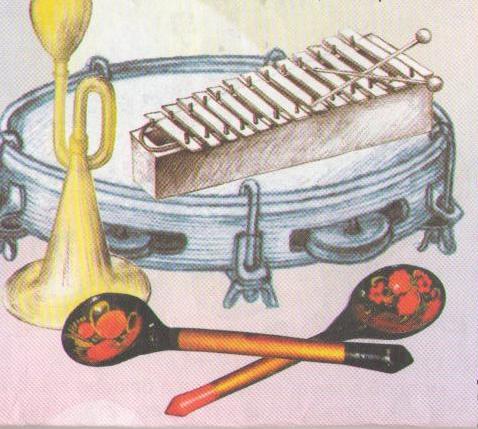 Коррекционно - развивающая 
среда 
музыкального зала и
групповых помещений
В музыкальном зале создана коррекционно-развивающая среда, позволяющая решать задачи коррекции речевых нарушений и развитие слухо-зрительно-двигательной координации у детей.
Музыкальное оборудование для развития ритмического, звуковысотного, фонематического слуха (разнообразные музыкальные инструменты – свистульки, погремушки, трещетки, музыкальные палочки и др.)
Музыкально-дидактические игры и пособия для развития общей моторики, физиологического дыхания (предметы на поддувание, «Нарисуй музыку», «Металлофончики», «Музыкальная шкатулка» и др.
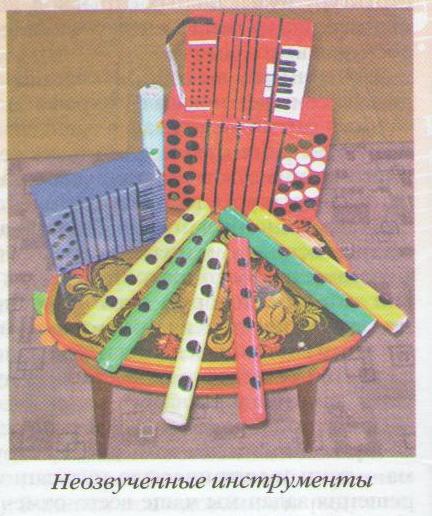 Фонограммы для развития тембрового, ритмического и фонематического слуха ( Звуки природы – морской прибой, шторм на море; Музыка леса и др.)
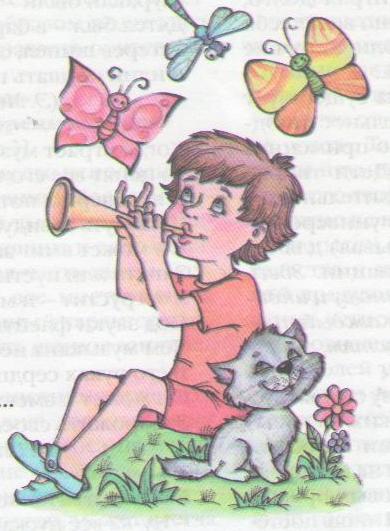 Оценка полученных результатовДР  - динамическая сторона речи (Обследования темпа, тембра, ритма, метра – Диагностика музыкальных способностей детей дошкольного возраста К.В. Тарасовой; логопедическое обследование темпа, ритма, интонации – Методика психолого-логопедического обследования детей с нарушениями речи Г.А.Волковой)ОМ – общая моторика (Обследование музыкального ритма, динамической отзывчивости Диагностика музыкальных способностей детей дошкольного возраста К.В. Тарасовой; логопедическое обследование психомоторных функций (статическая и динамическая координация движений, переключаемость движений, пространственная организация движений - Методика психолого-логопедического обследования детей с нарушениями речи Г.А.Волковой)
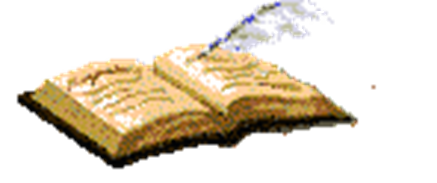